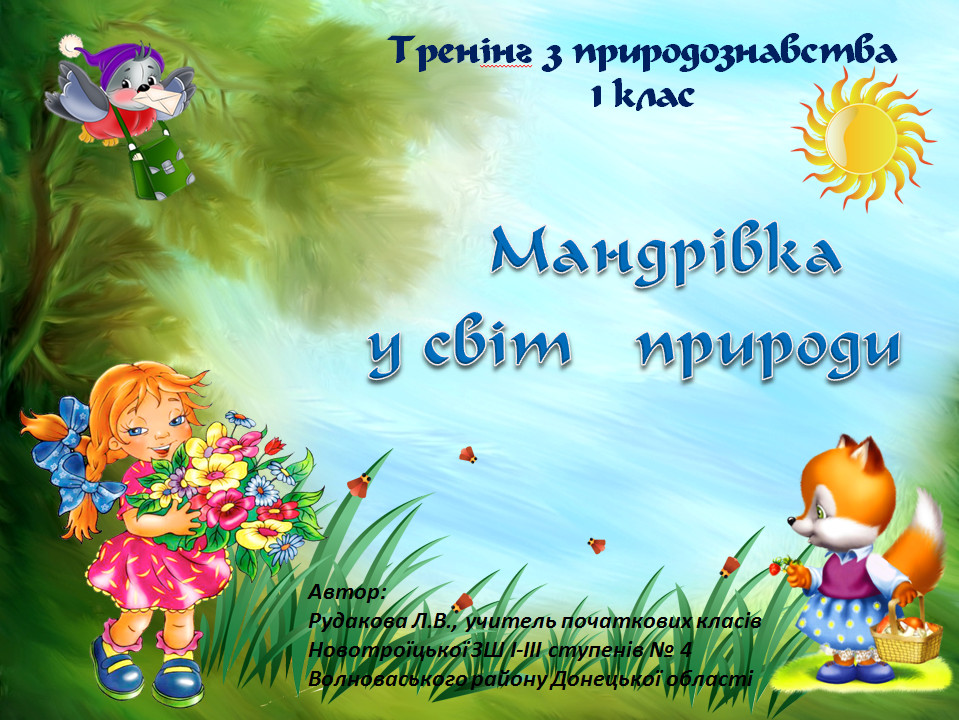 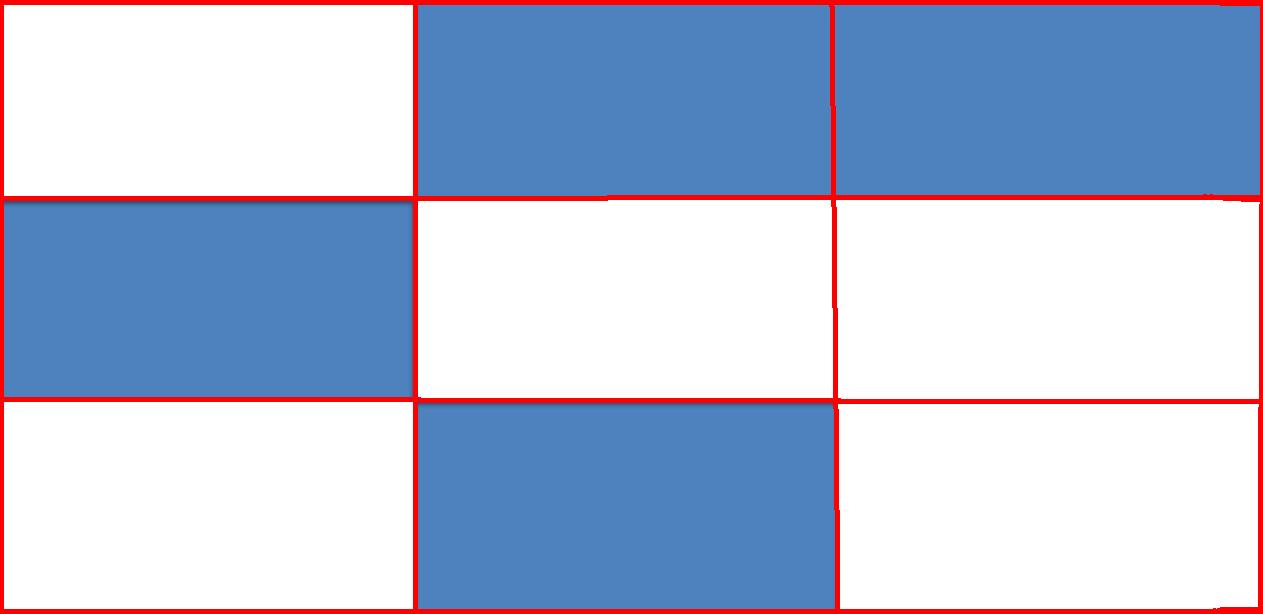 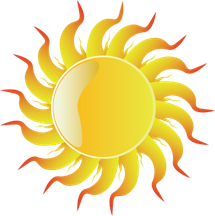 Що належить до неживої природи?
Перевір себе!
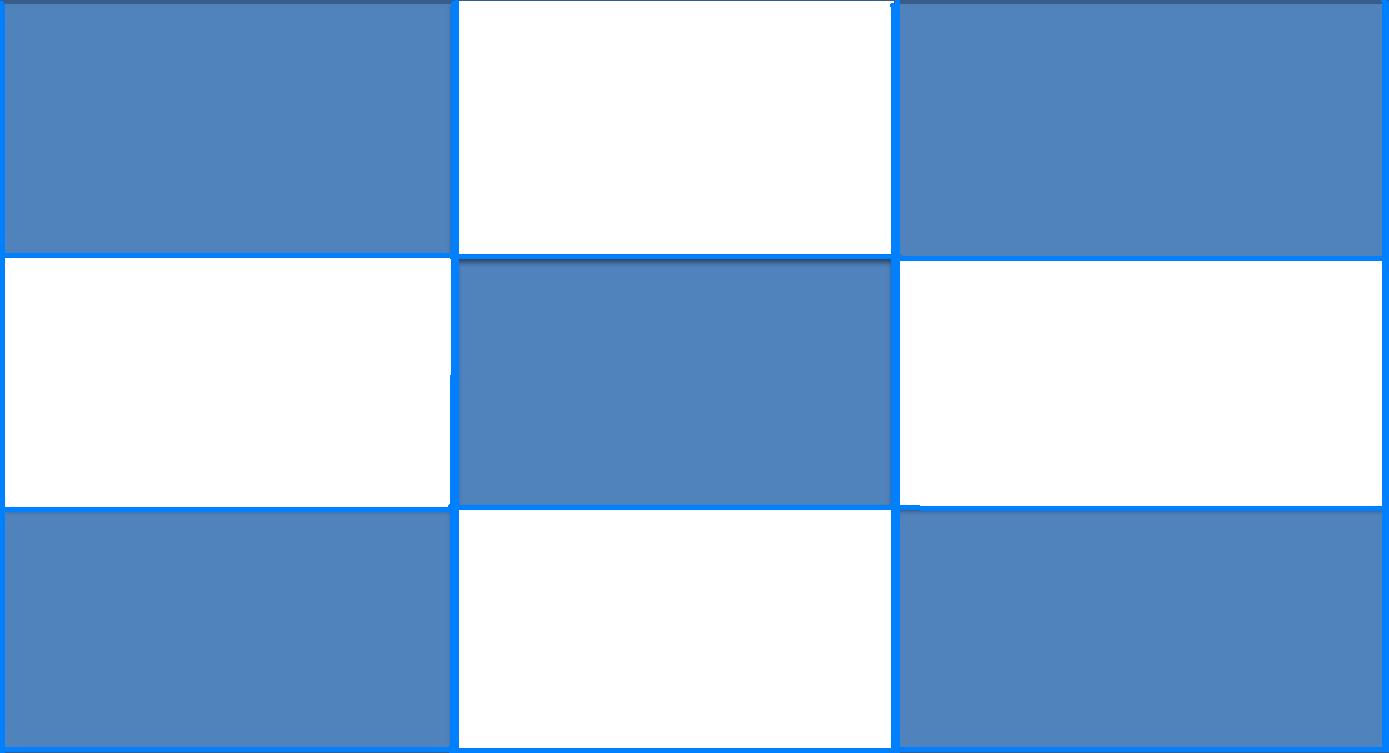 Які умови необхідні для життя?
Перевір себе!
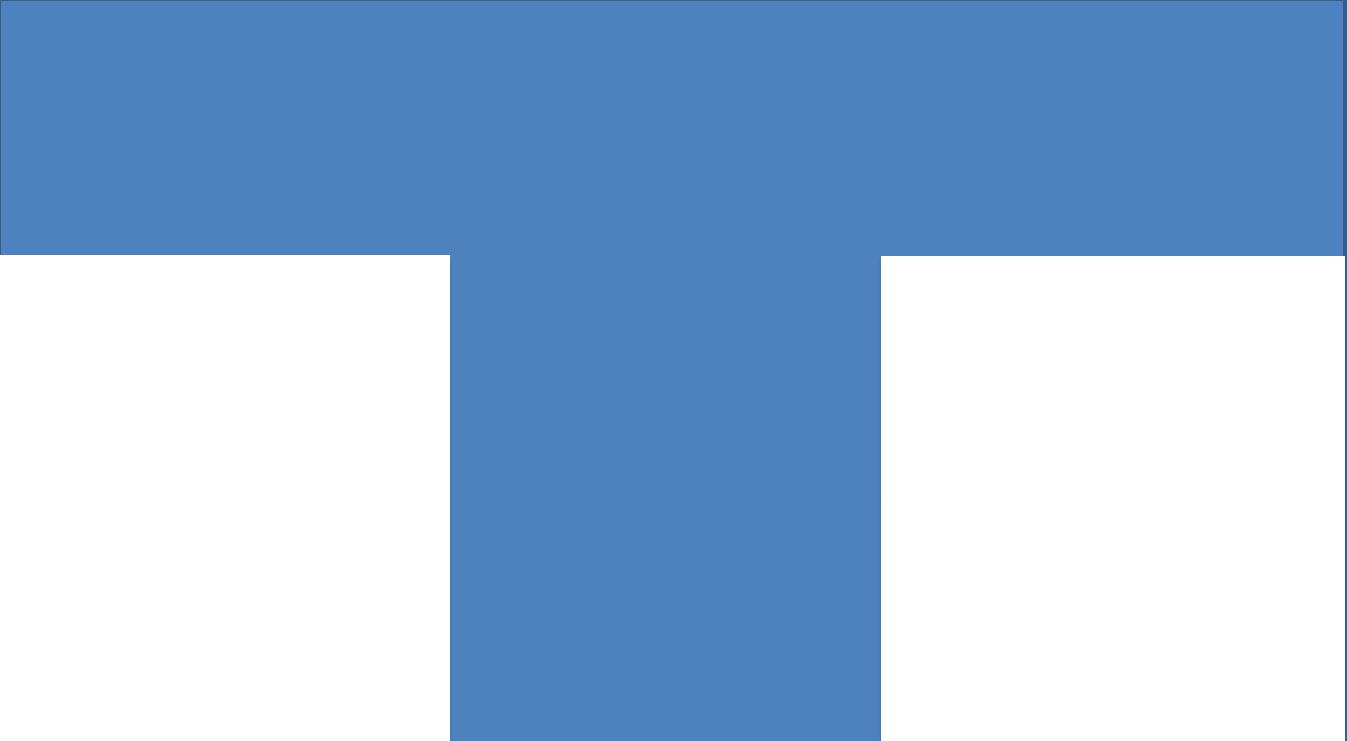 Як людина пізнає світ?
Перевір себе!
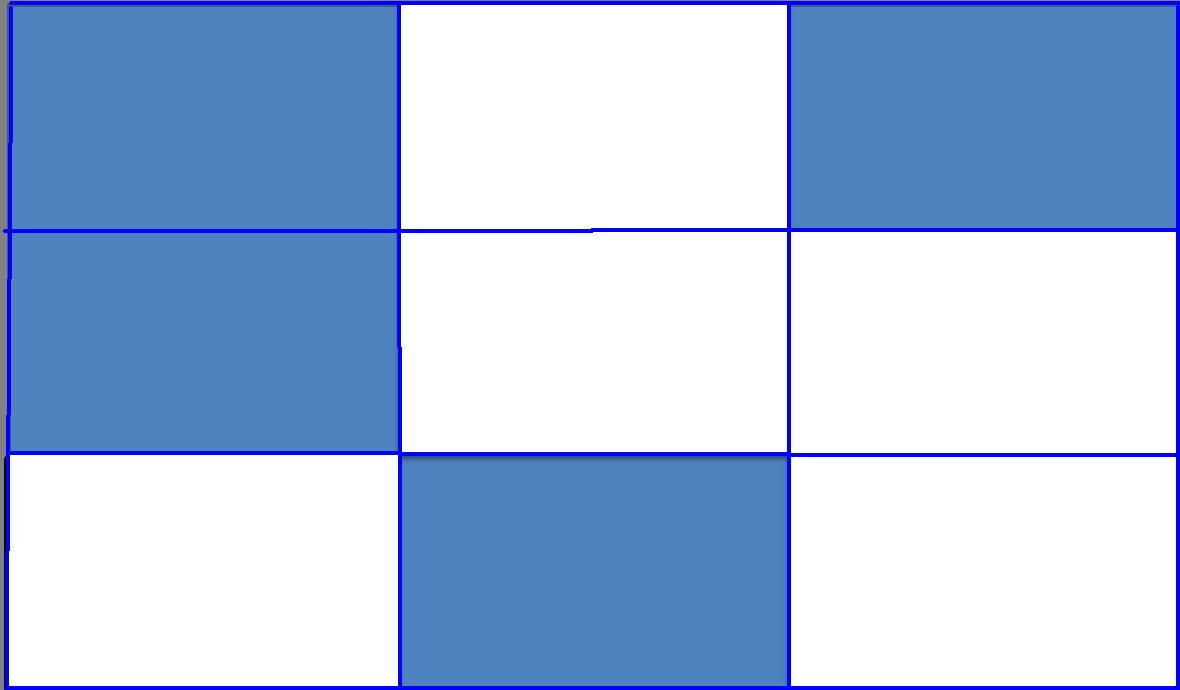 Що допомагає людині вивчати природу?
Перевір себе!
Вибери об'єкти, створені людиною:
Підказка
Інтернет-ресурси
http://s1.pic4you.ru/allimage/y2012/06-16/12216/2142465-thumb.jpeg  фон
http://lisyonok.ucoz.ru/_ld/0/32558.png сонце
http://lisyonok.ucoz.ru/kartinki/lis2.png лисиця
http://lisyonok.ucoz.ru/_ld/0/31864.png трава
http://lisyonok.ucoz.ru/_ld/0/24569.png девочка
http://s1.pic4you.ru/allimage/y2012/09-15/12216/2442021.jpeg  фон 2
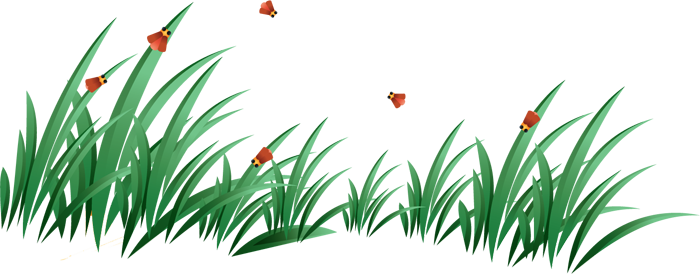